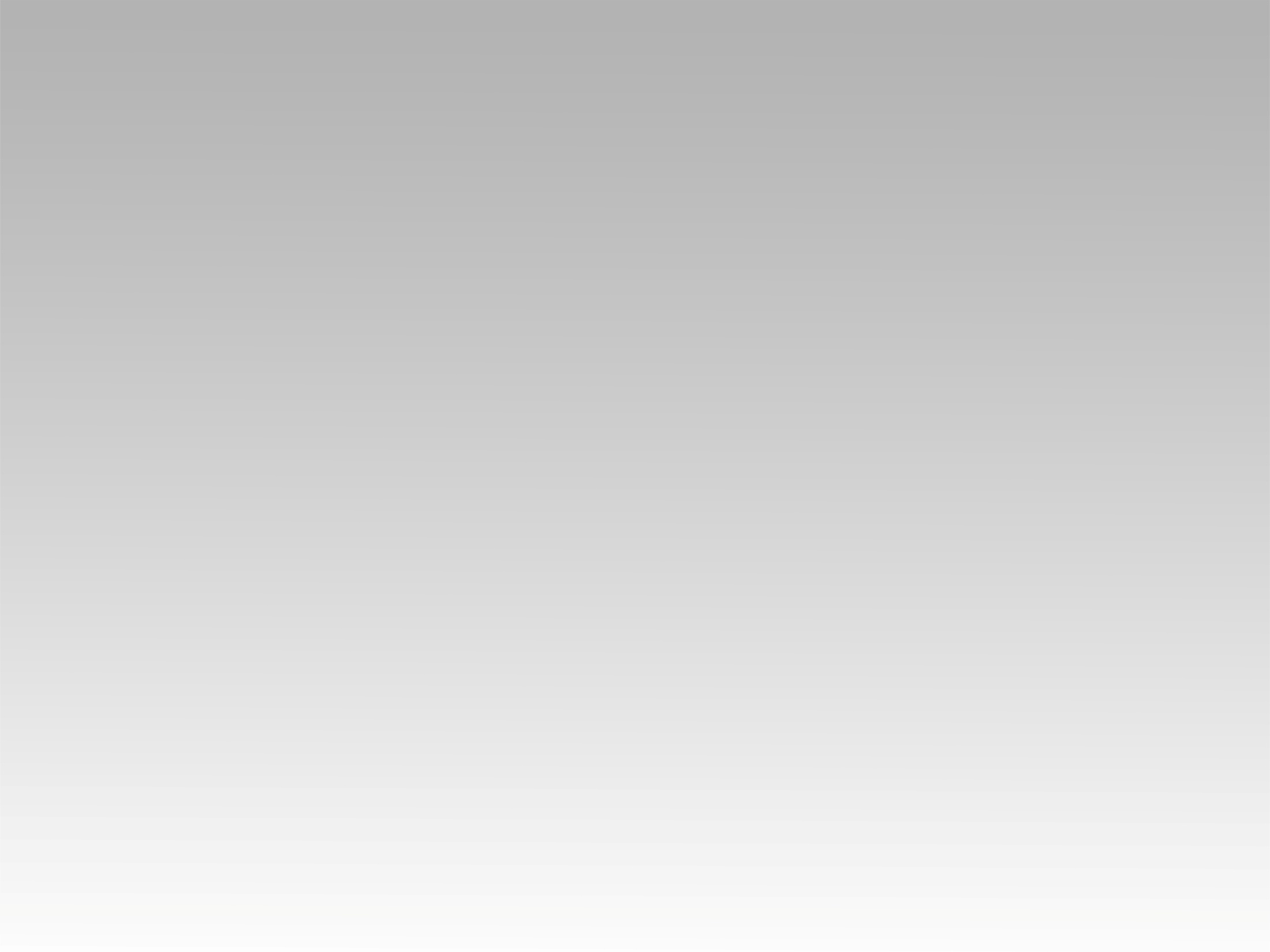 تـرنيــمة
هَل كُنتِ تَعلَمِين
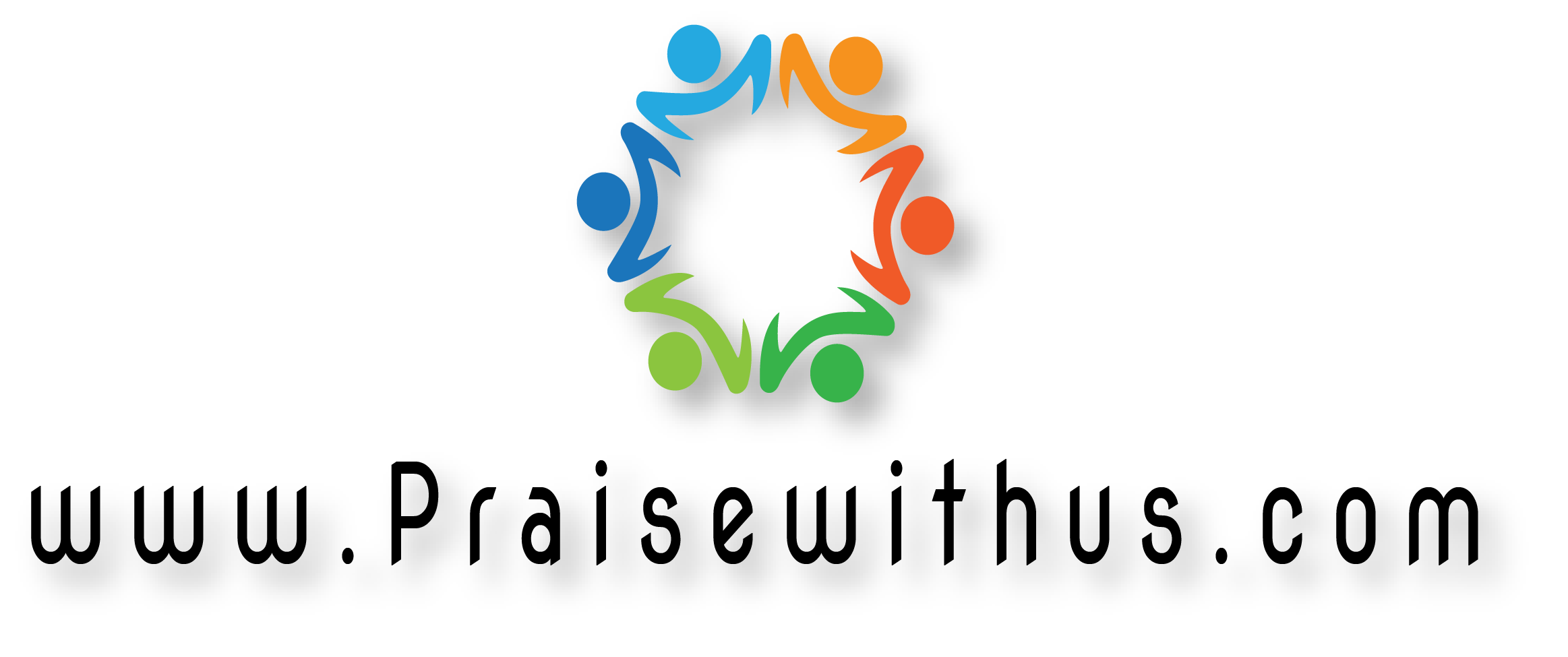 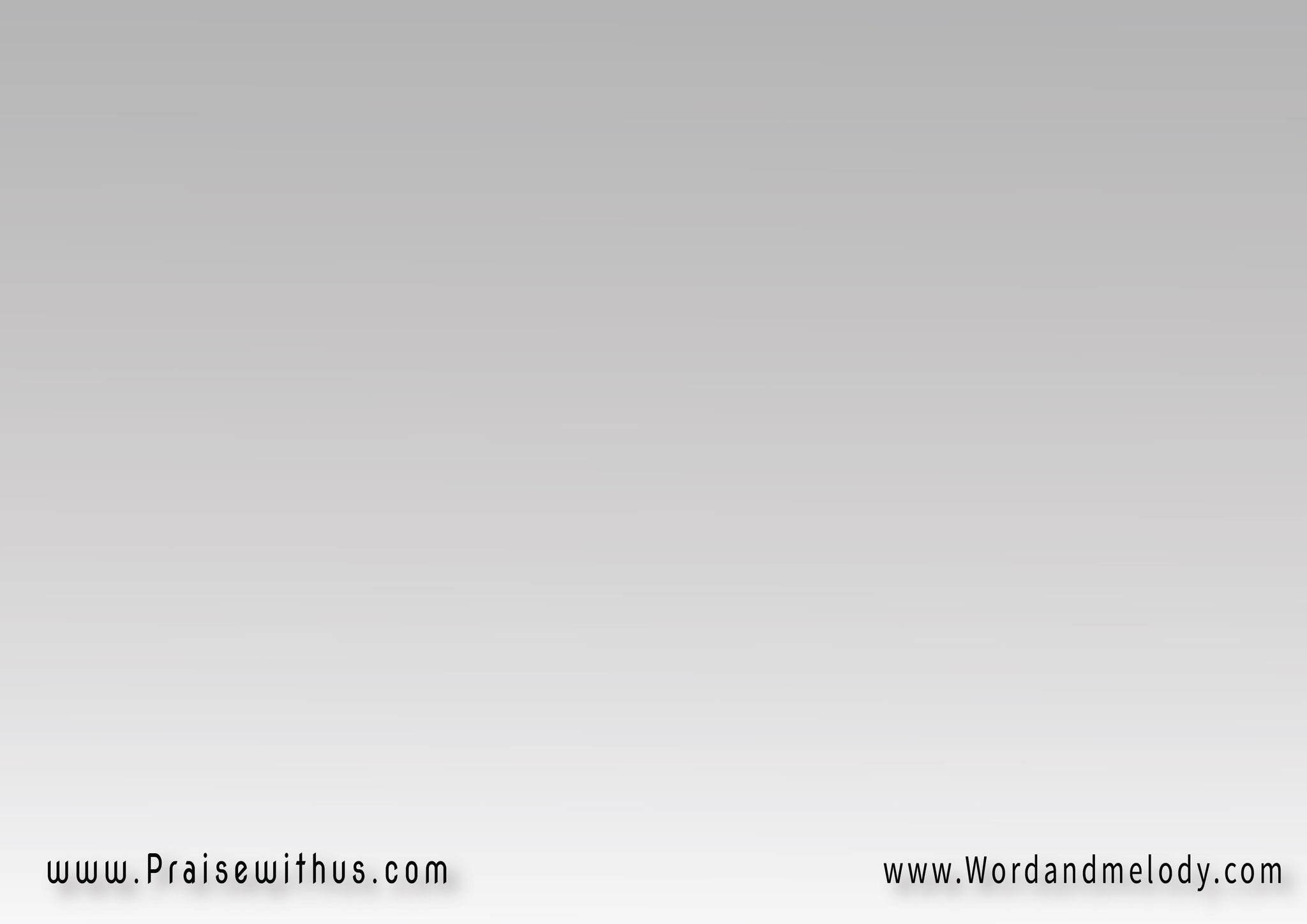 هَل كُنتِ تَعلَمِين أنَّ اِبنَكِ يَسوعسَيَمشِي فَوْقَ المَاءآهِ هَل تَعلَمِيــــن أنَّ اِبنَكِ الحَبيبيُخَلِّصُ الخُطَــــاة
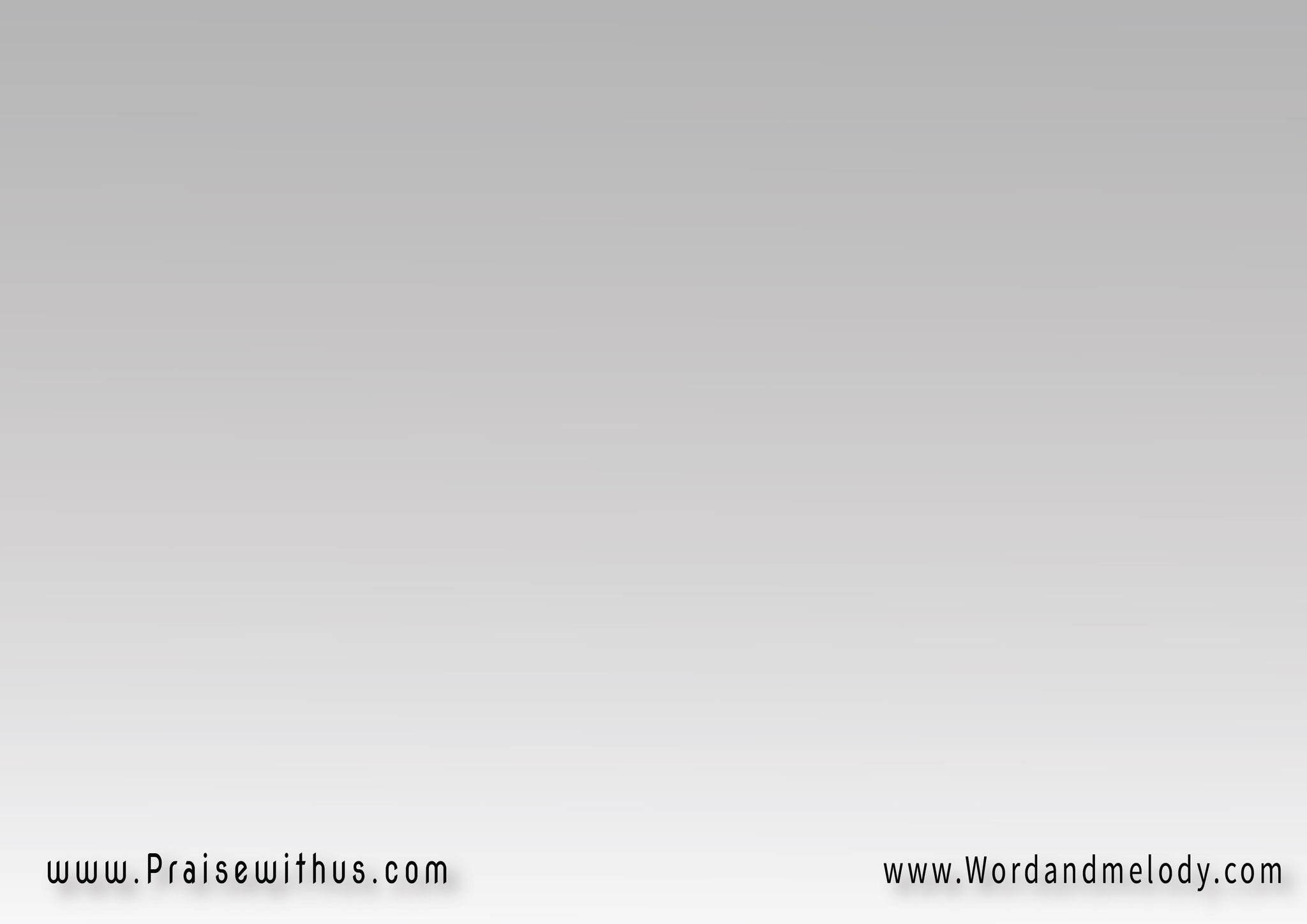 أو تَعلَمِين أنَّ يَسوعَ 
جَاءَ يَمنَحُنا الفِدَاءأنَّ اِبنَكِ الوَلِيد  
يَمنَحُنا الحَيَــــــاة
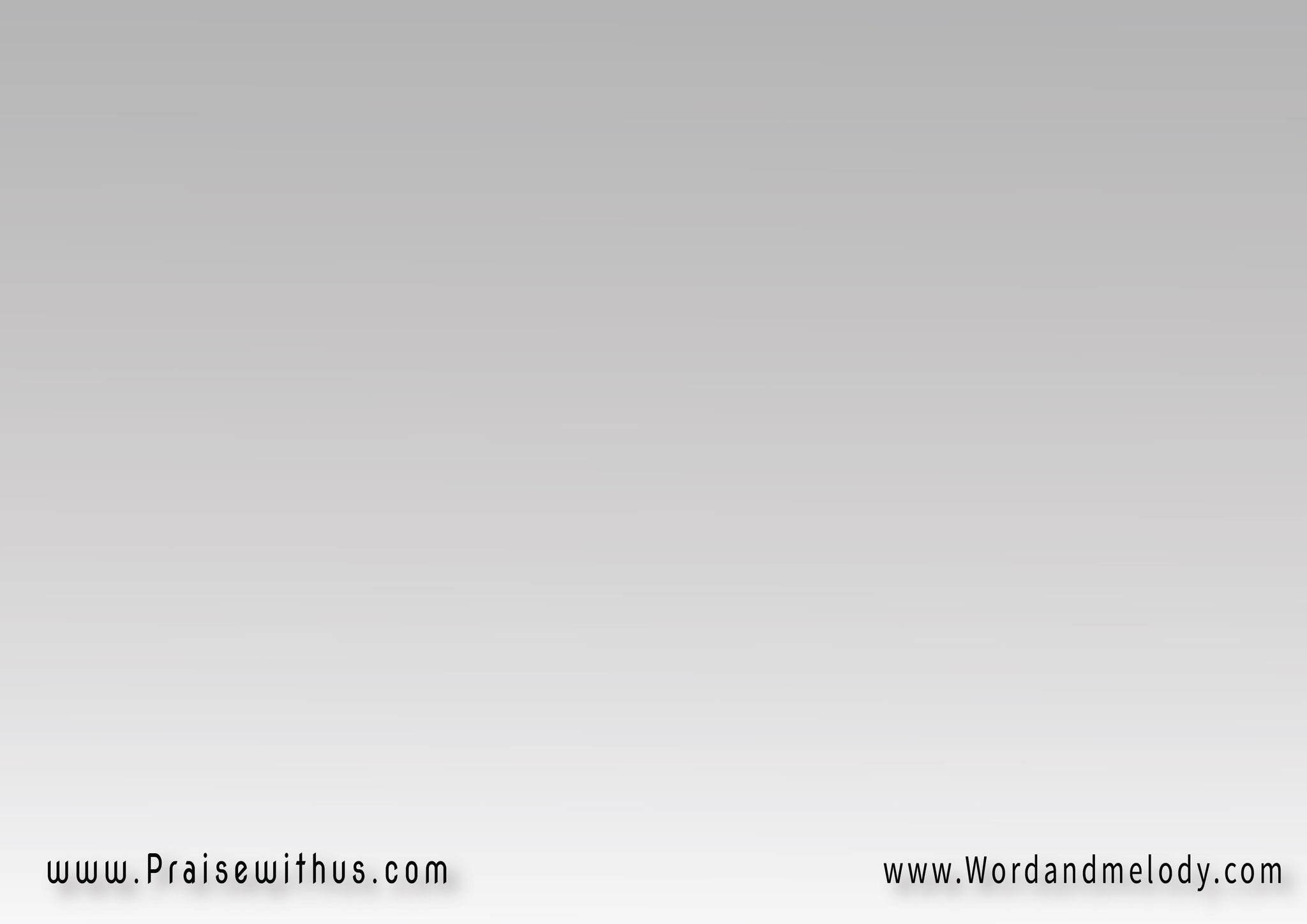 هَل كُنتي تَعلَمِين 
أنَّ اِبنَكِ الحَنُون سَيَفتَحُ العُيُونوَبيَدِهِ يُهَدِّيءُ الرِّياح   
يَأمُرُها بالسُّكون
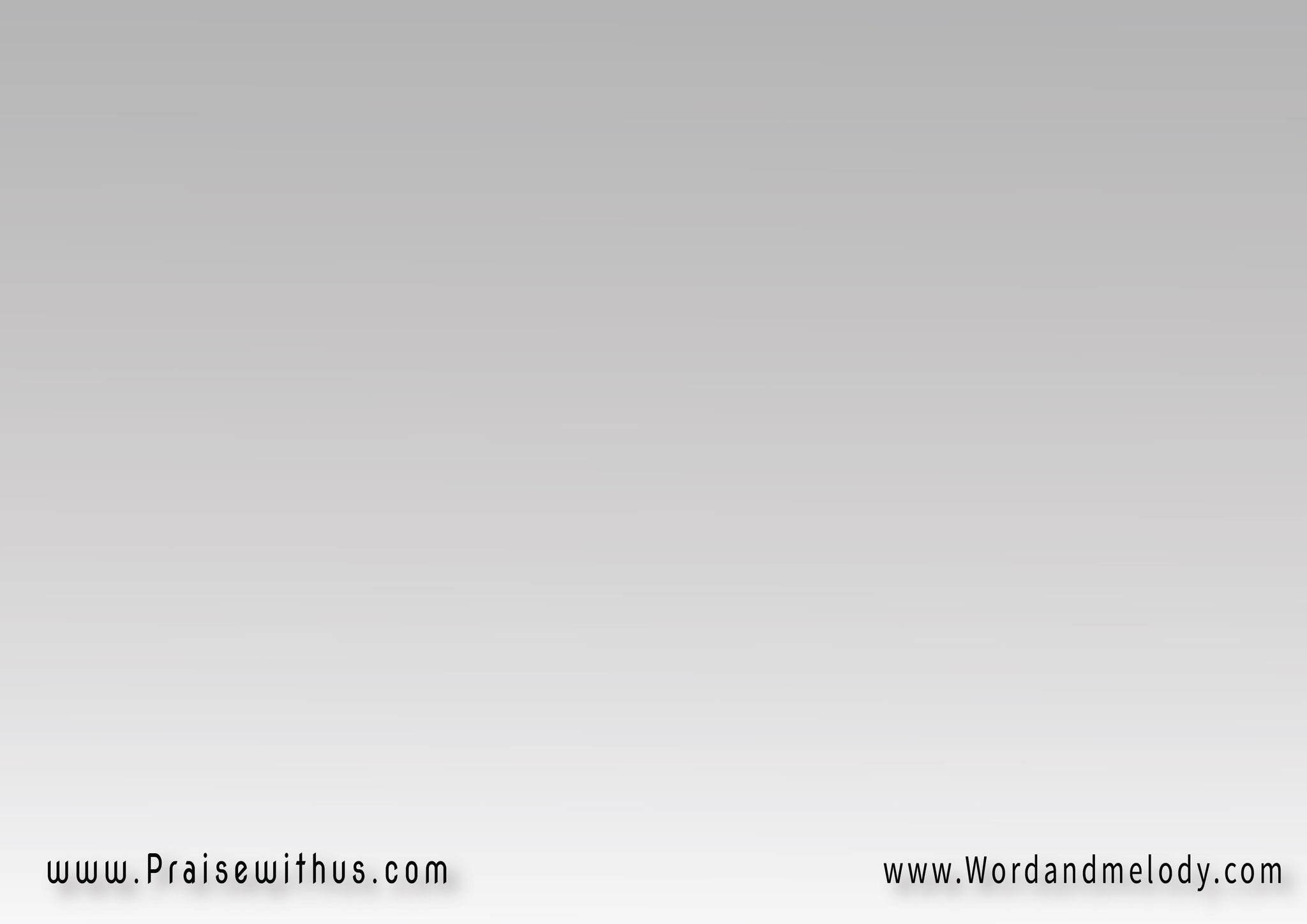 أوَ تَعلَمِين 
أنَّ لَهُ تَسجُد كُلُّ المَلائِكَةوَإذ تُقَبِّلِيــــــــــهِ   
  فَذا وَجـــــهُ الإلَه
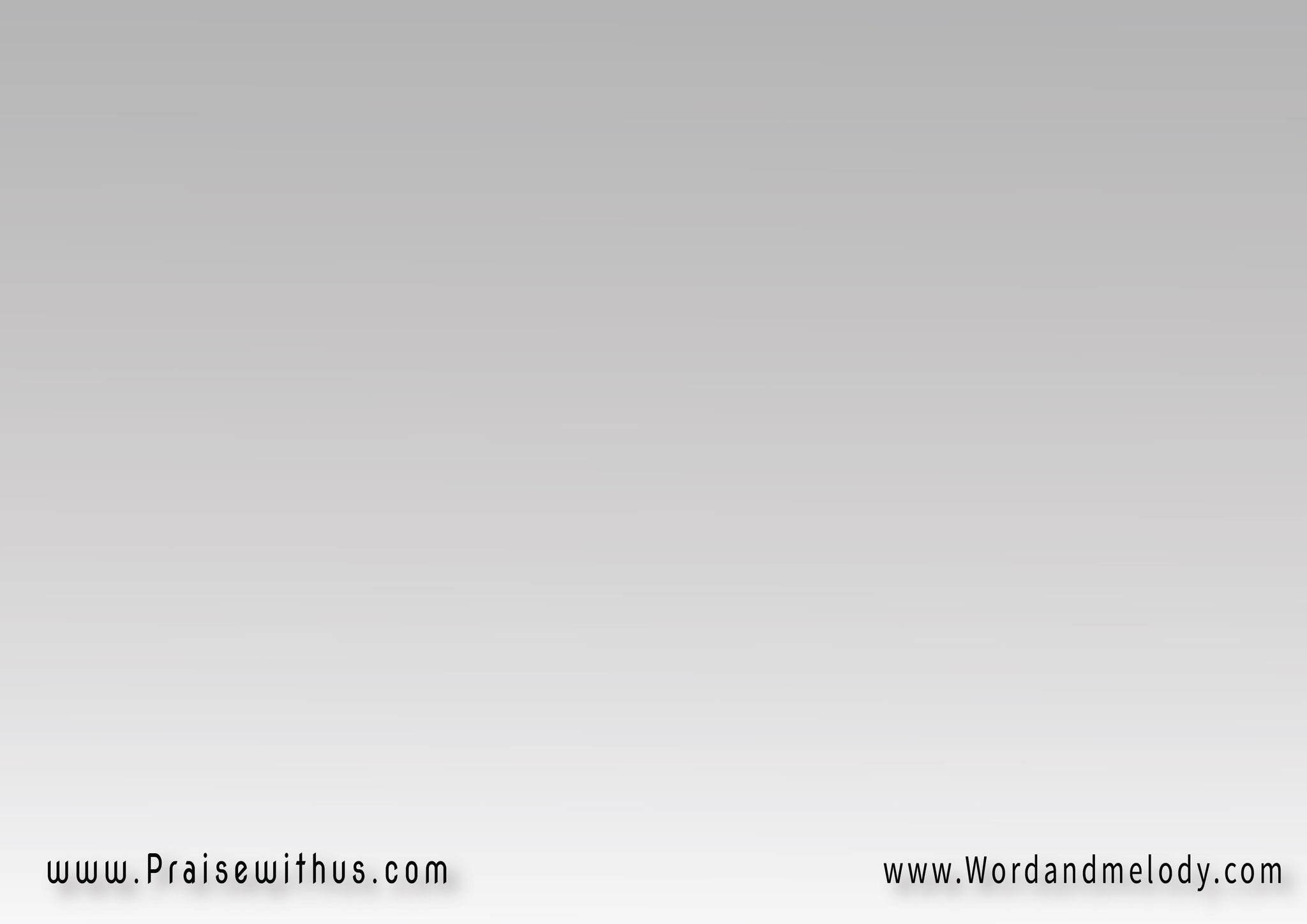 سَيُبصِرُون سَيَسمَعُون 
كَذا يَحيَا الأموَاتبَل وَيَمشُون وَيَنطِقون 
دَوْمَاً بالتَّسبيحَات
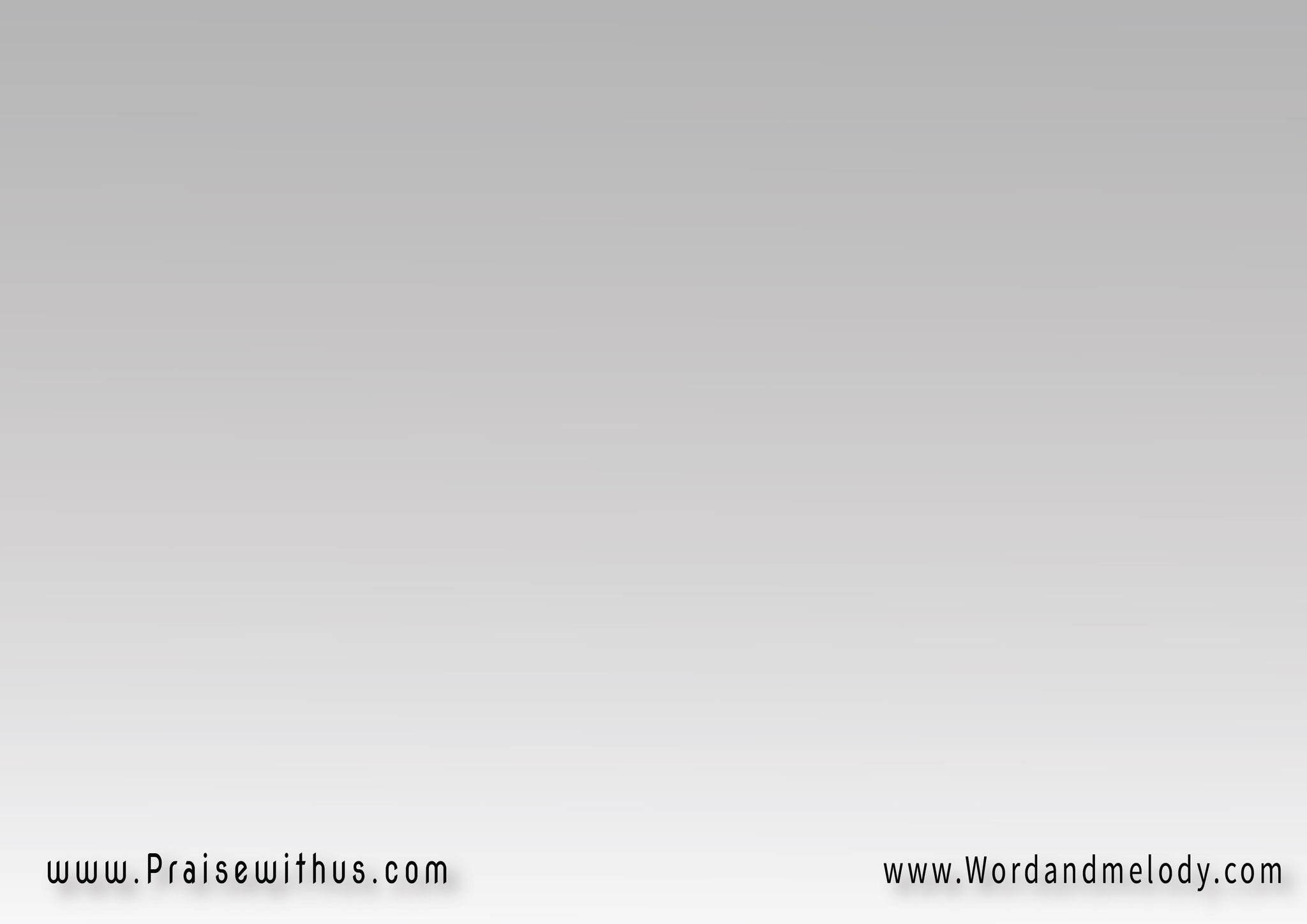 هَل كُنتِ تُدرِكِين أنَّ اِبنَكِ الوَلِيدصَانِعُ الوجُـــــــودأو هَل تَعلَمِين أنَّ الطِّفلَ الرَّضِيعمُلكُهُ يَسُـــــــــود
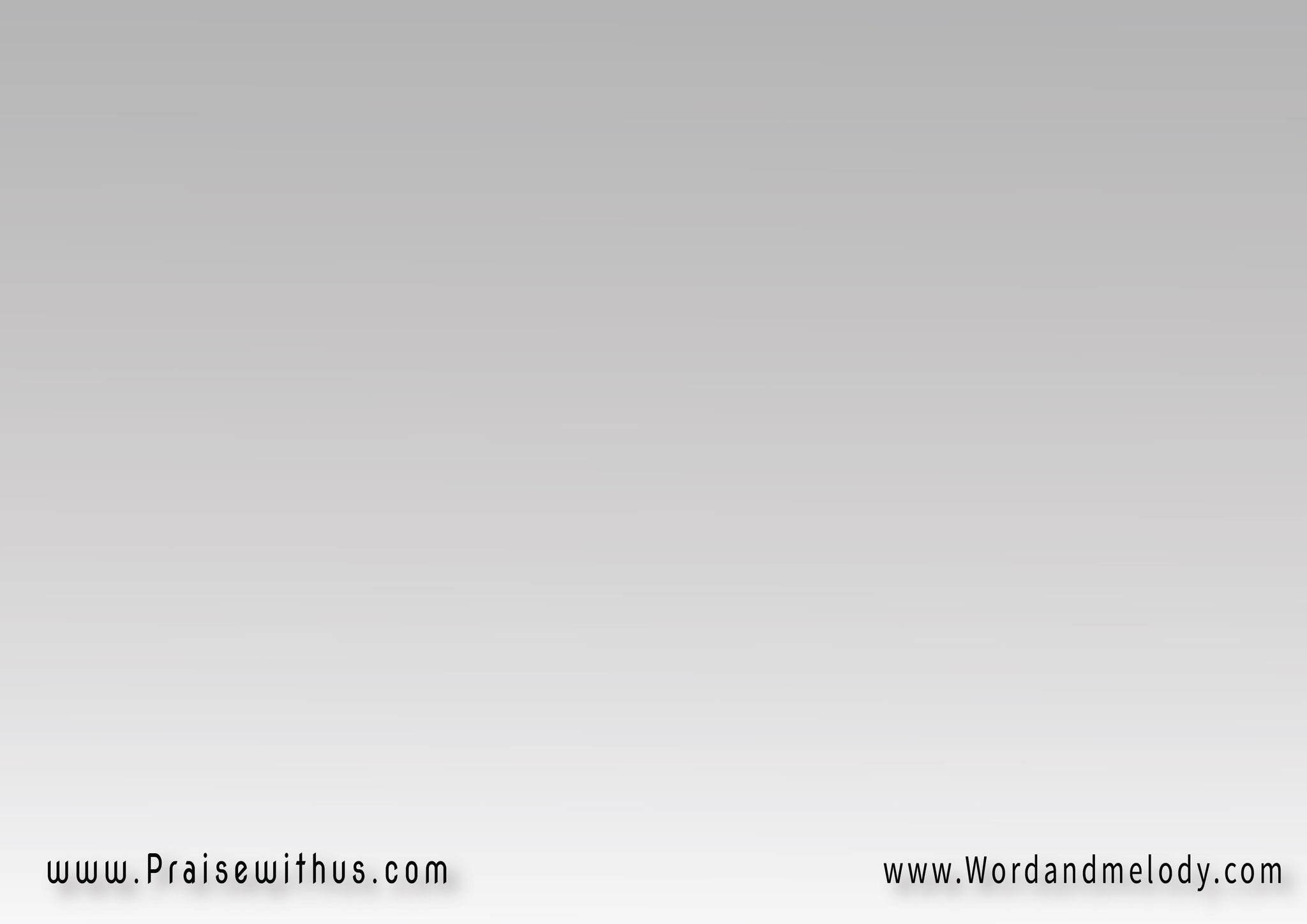 هَل تَعلَمِين أنَّ اِبنَكِ الصَّغير
 ذَبيحَةُ الفِدَاءالنَّــــائِمُ في حِضنِكِ   
هُـــــــــوَ الإلَــــــه
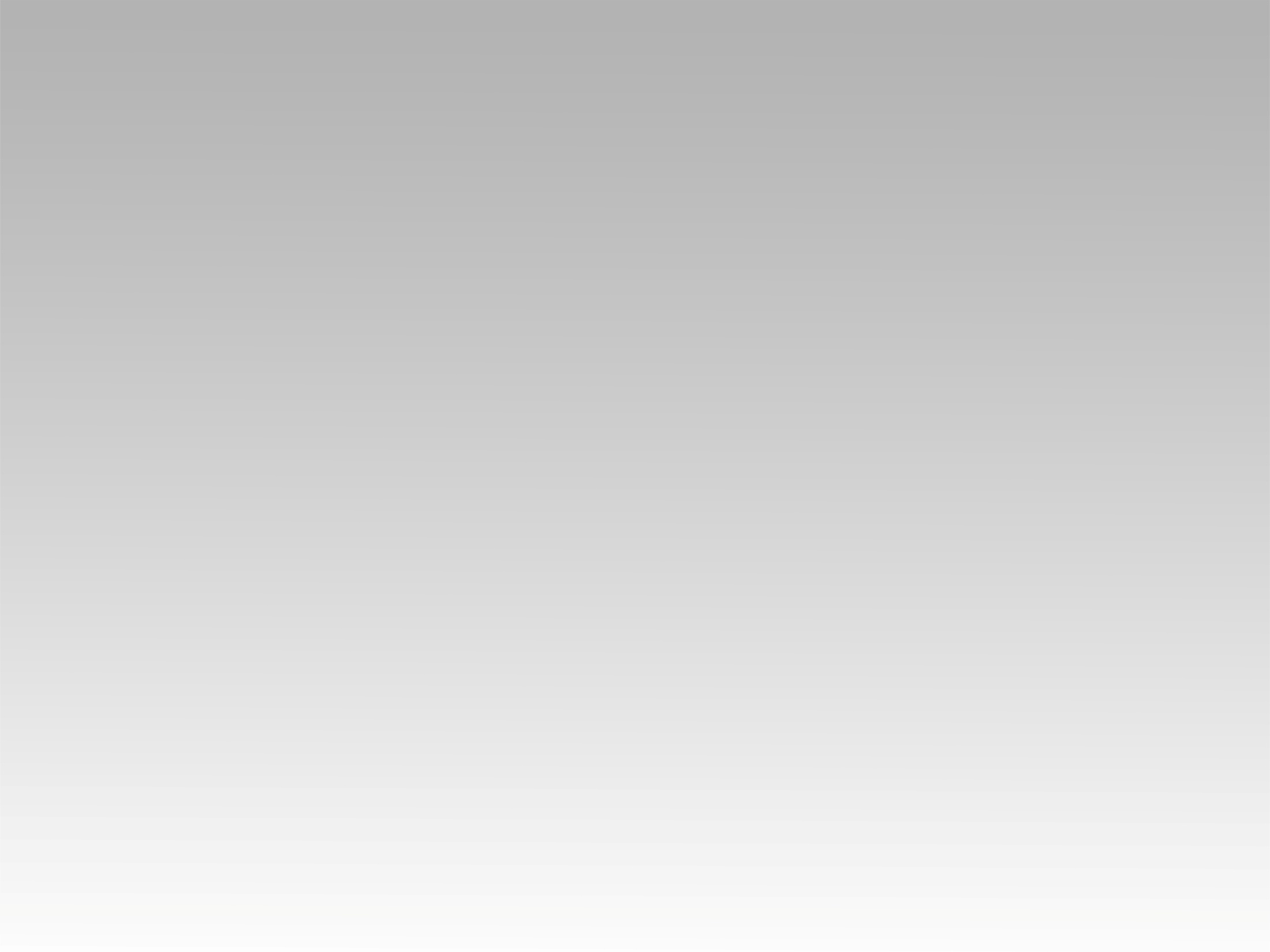 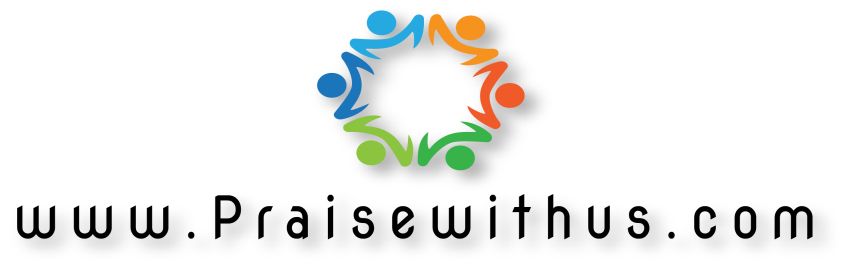